Album s fotografijama
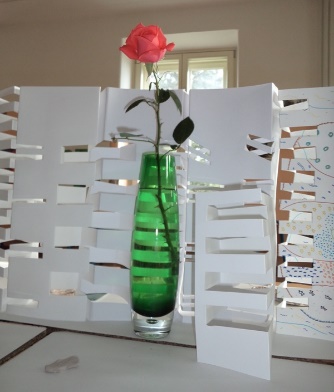 Izložba povodom Dana škole
OŠ Vladimira Nazora, Pribislavec
2014.
Blaženka Križan i Iva Naranđa
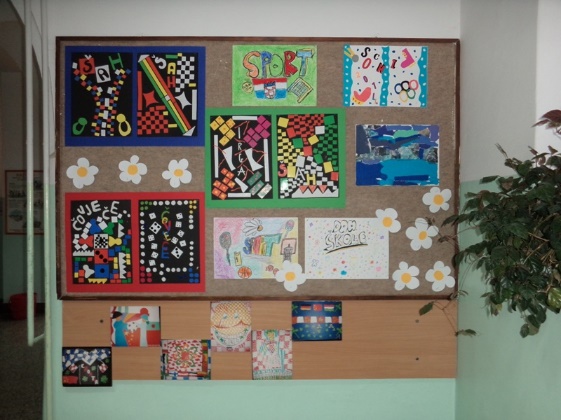 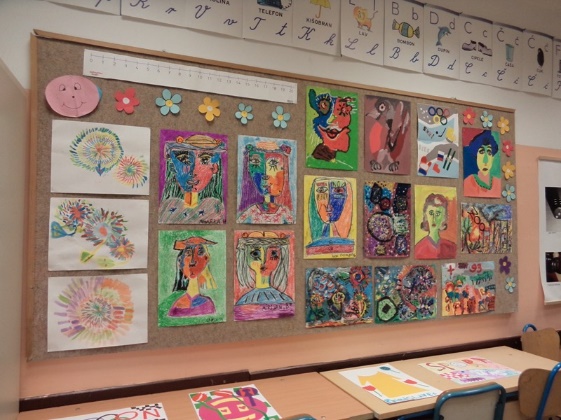 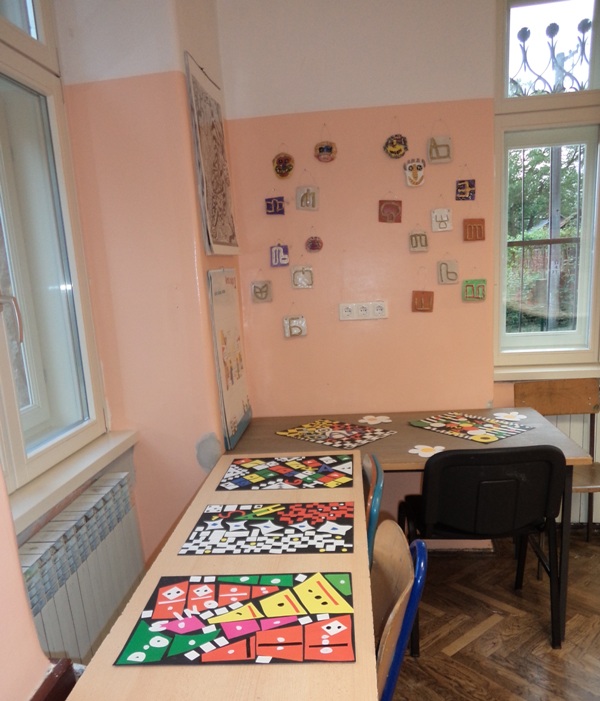 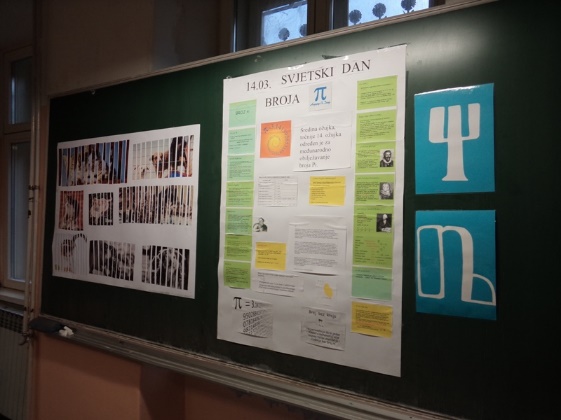 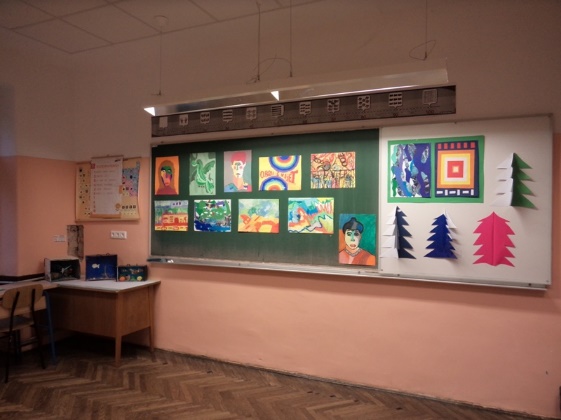 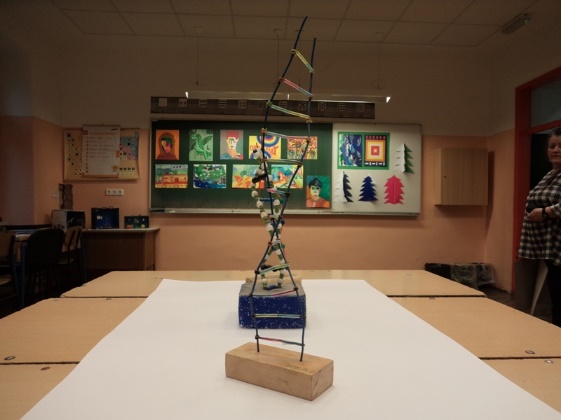 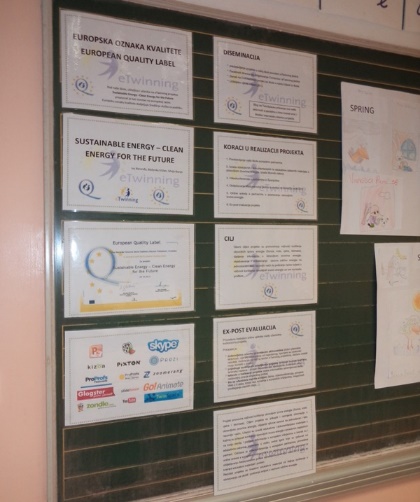 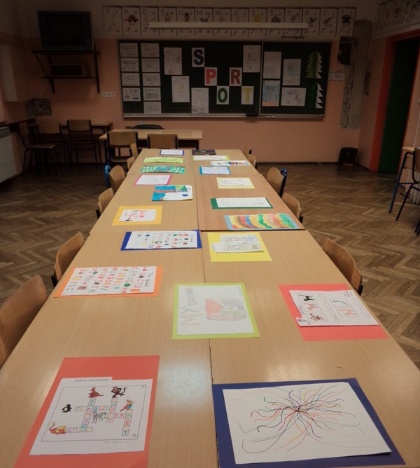 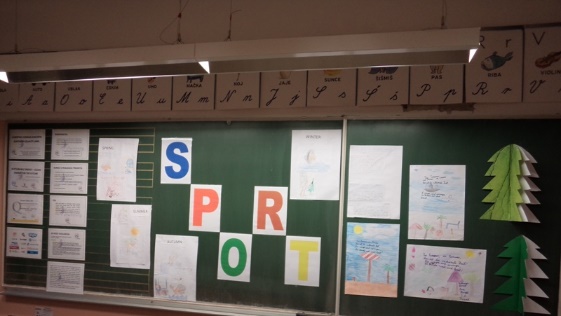 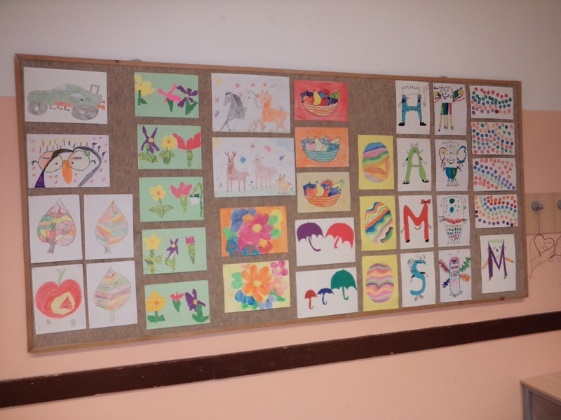 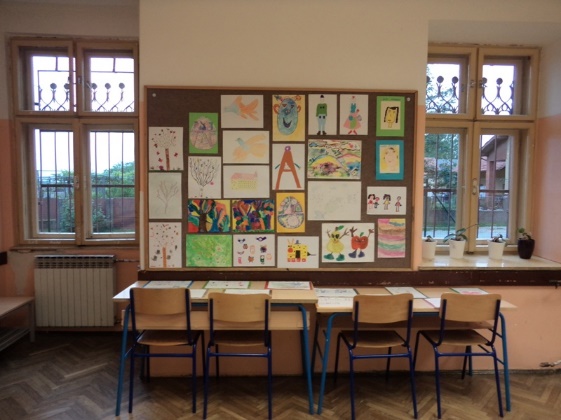 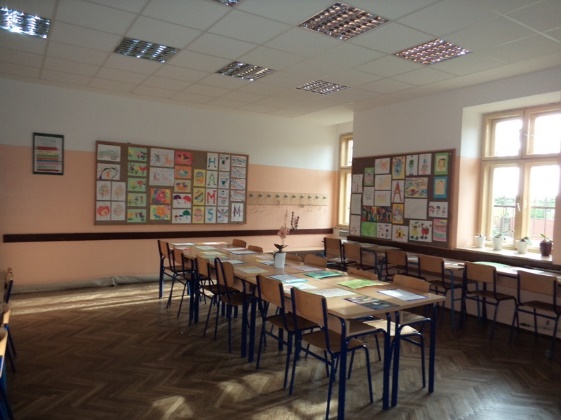 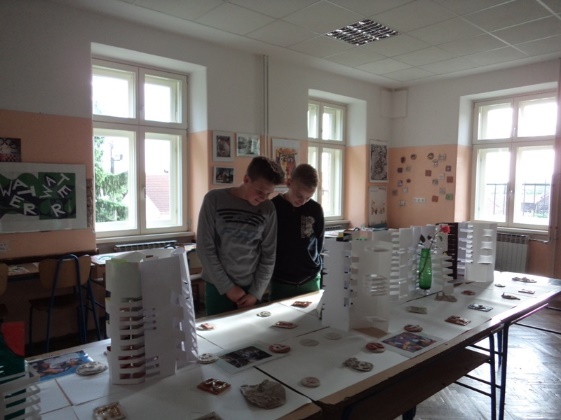 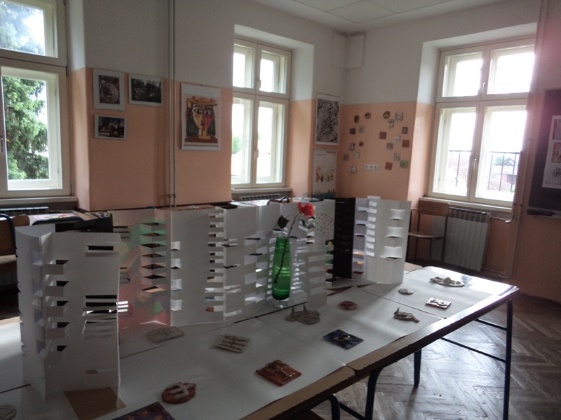 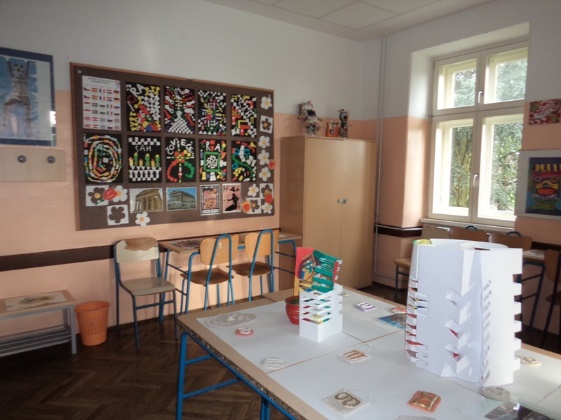 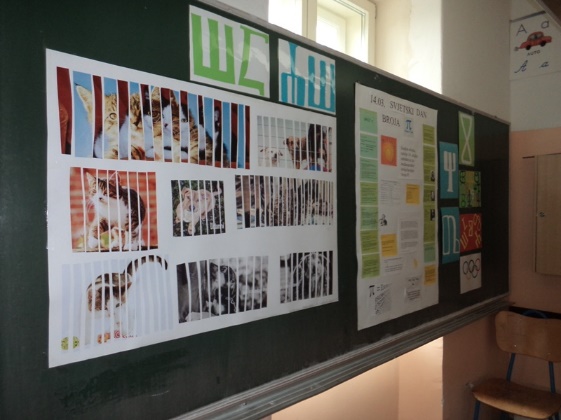 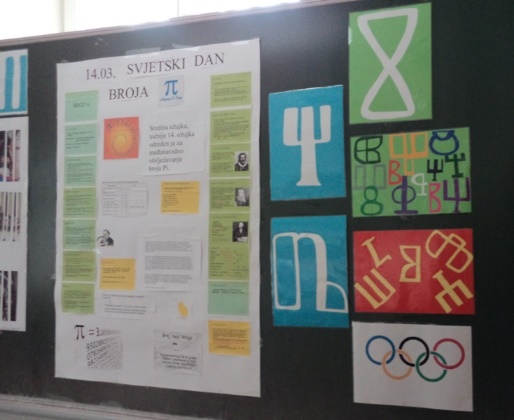 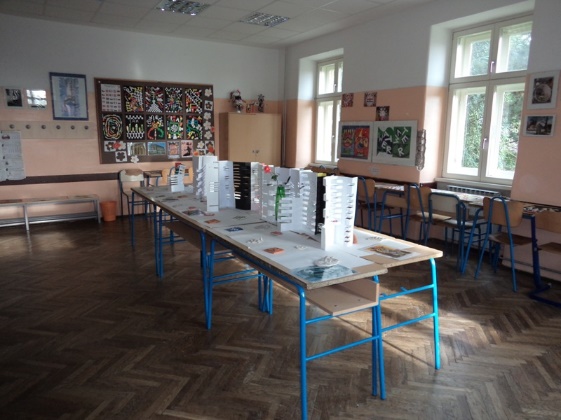 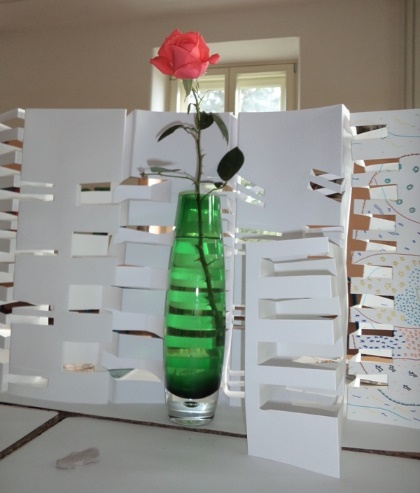 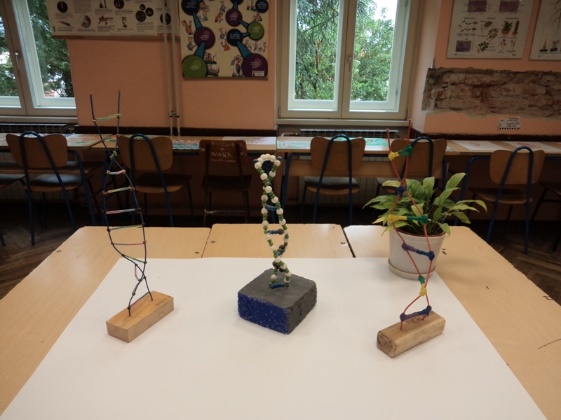 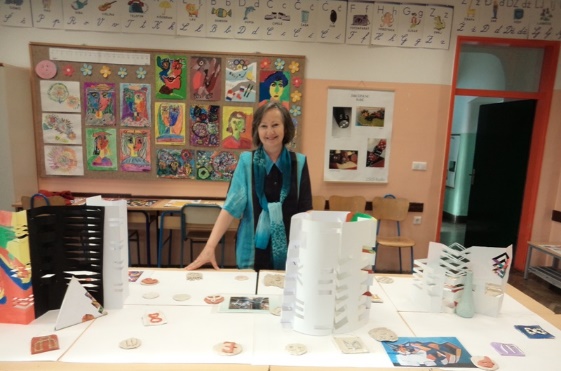 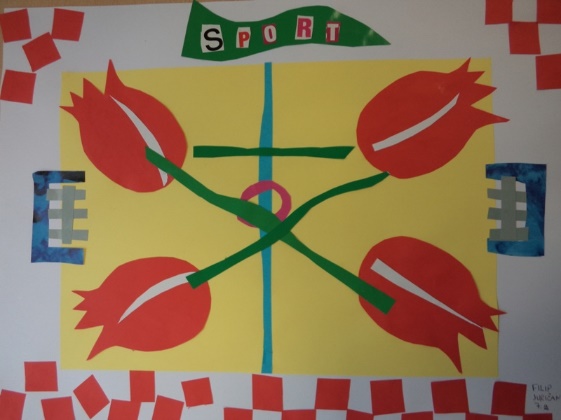 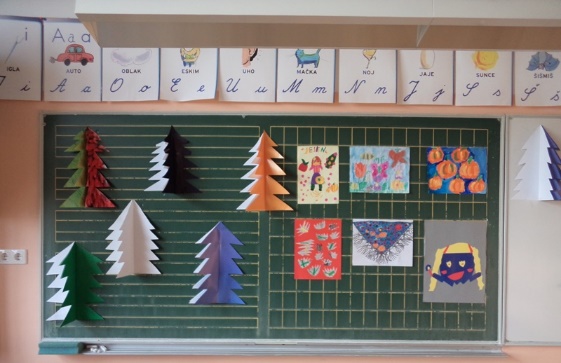 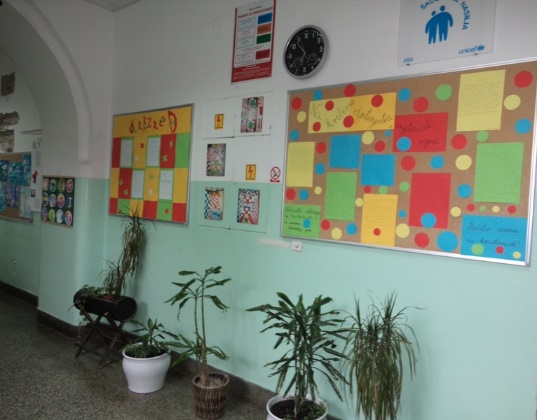 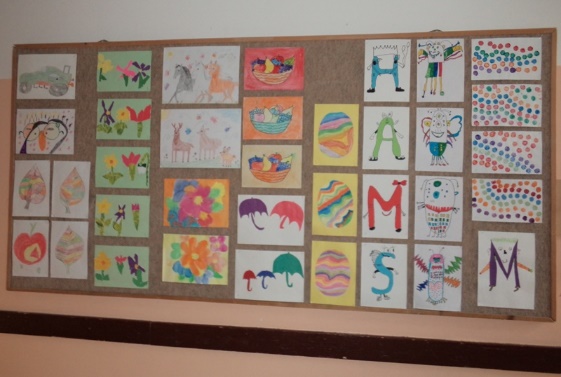 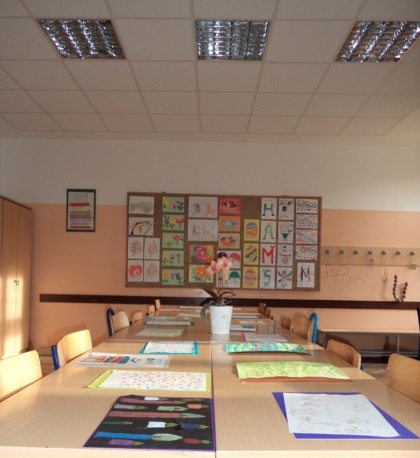 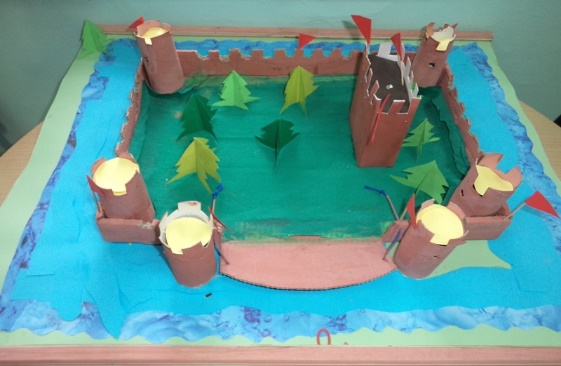